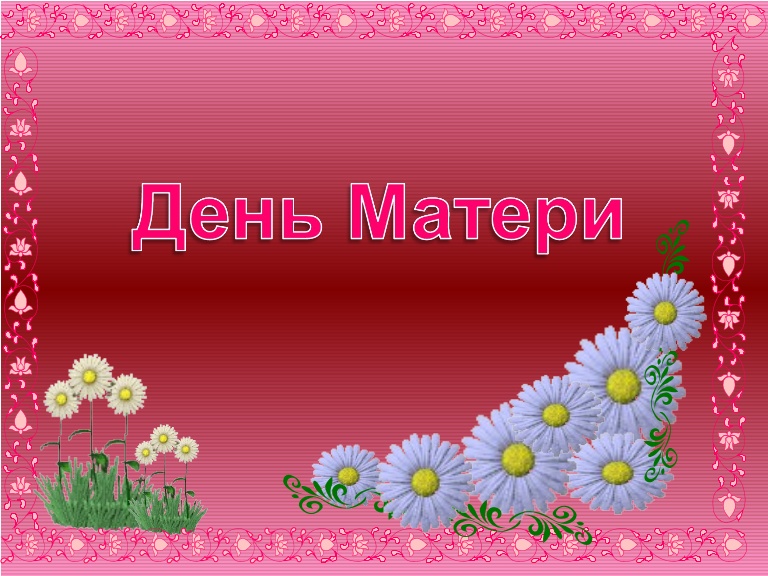 Фотоотчёт  к празднику
МБДОУ  д/с № 12 
с . Георгиевка, старшая группа « Полянка».
Воспитатель: Тюкавкина А.П.
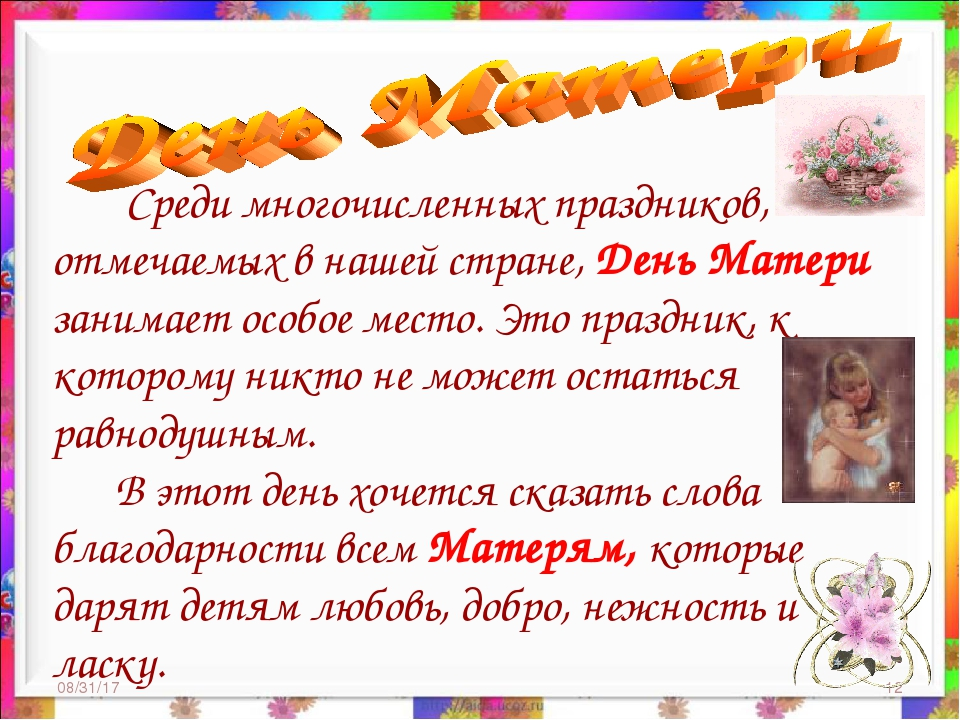 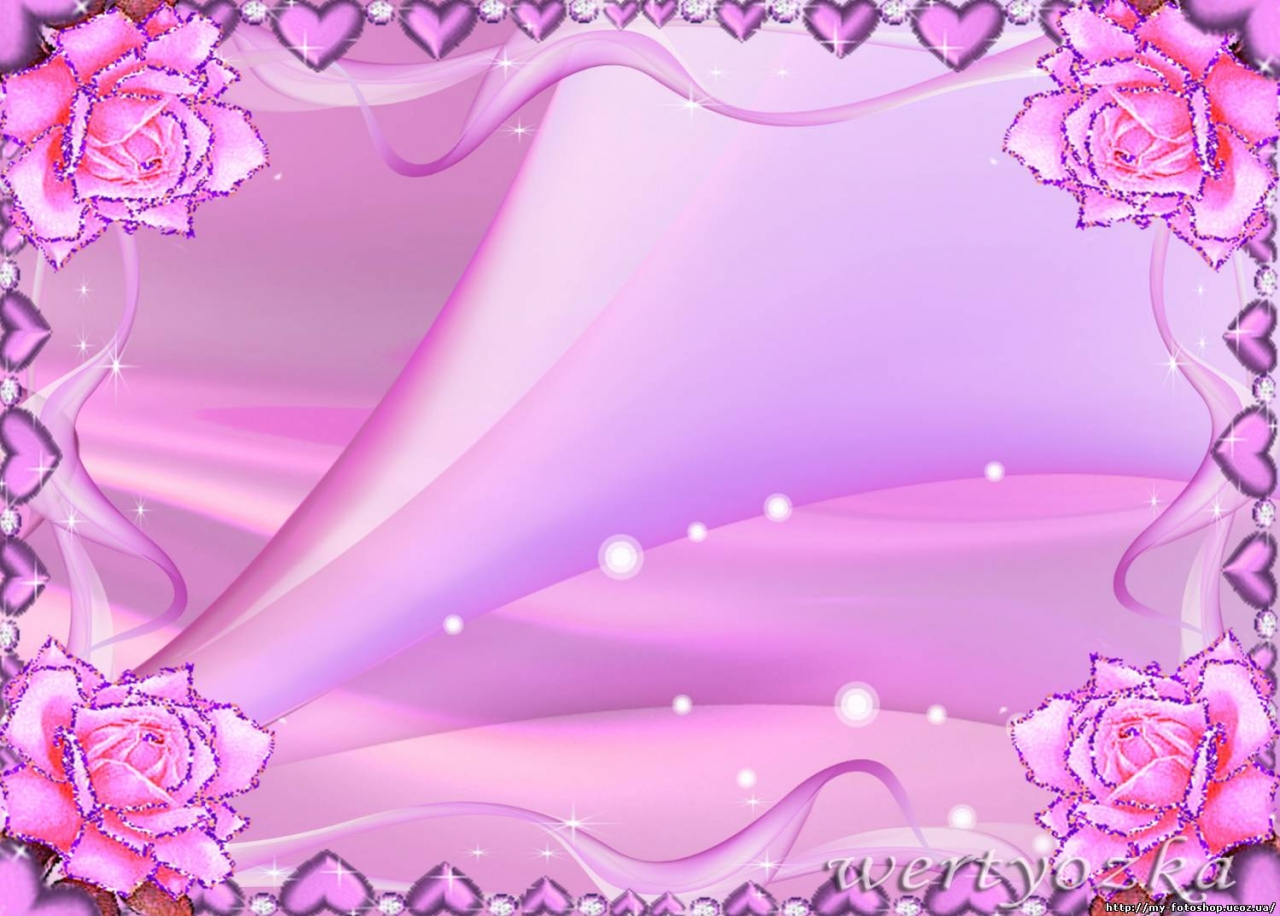 Вот и наша группа стала готовится к этому замечательному дню!
В ходе беседы про маму один из воспитанников сказал:
Давайте нарисуем портрет наших мам  и подарим открытку .С этого и началась наша подготовка к празднику! Вот, что у нас получилось!
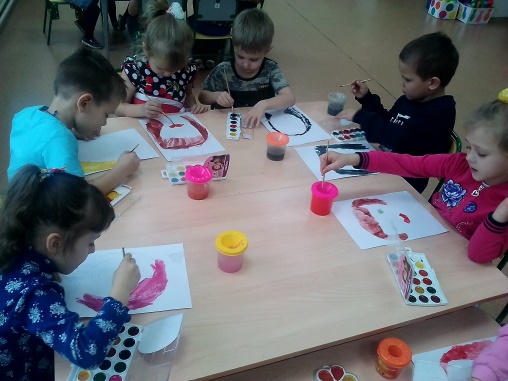 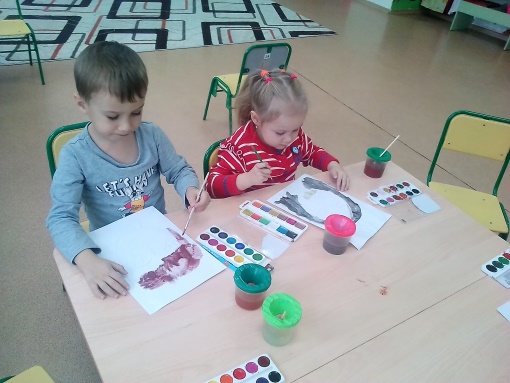 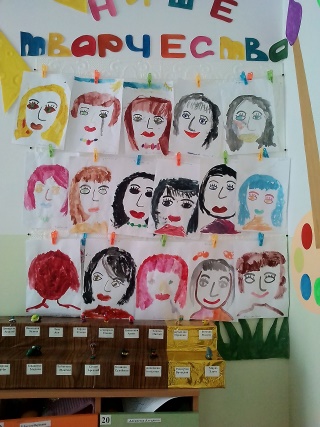 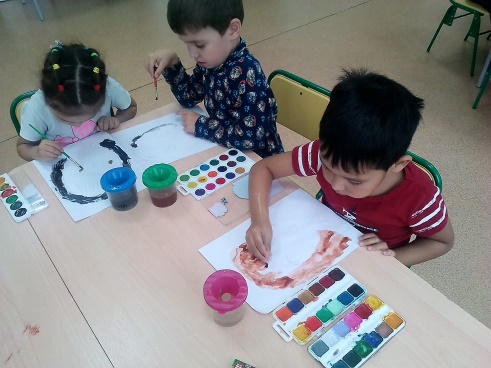 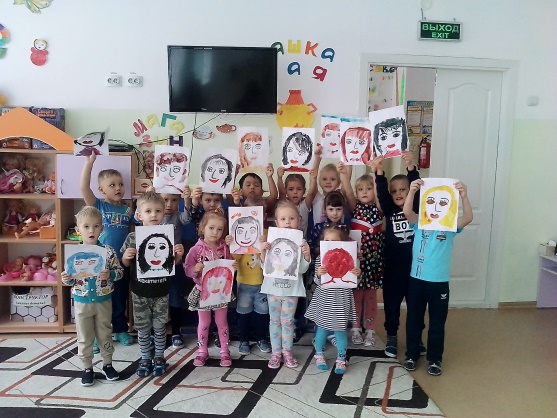 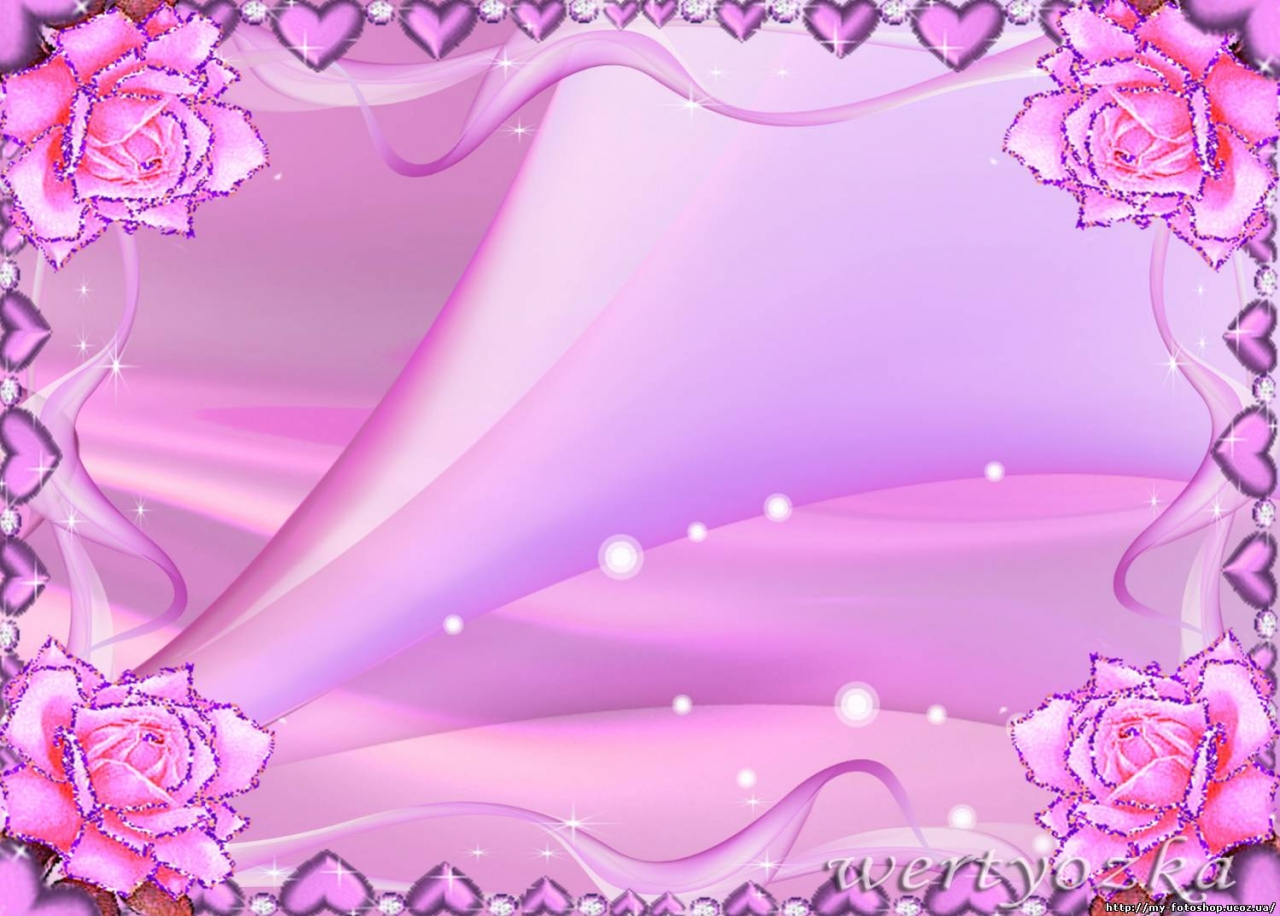 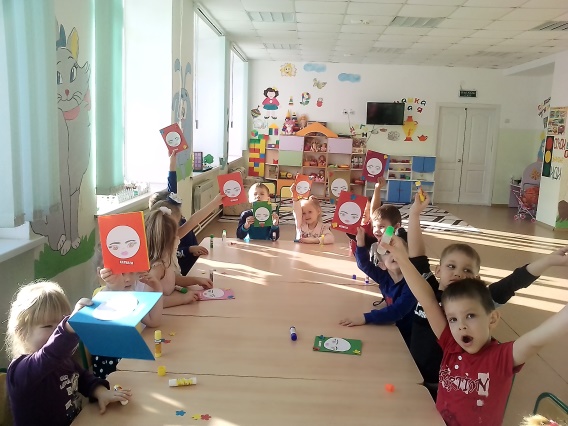 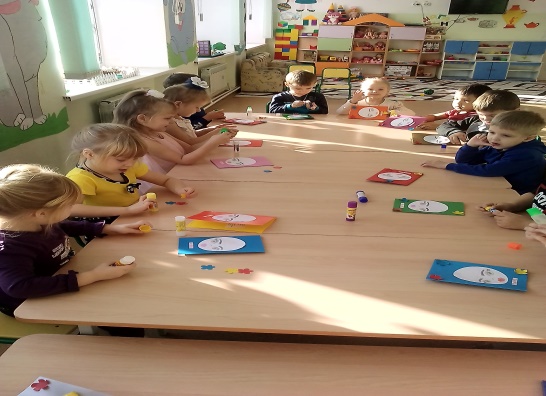 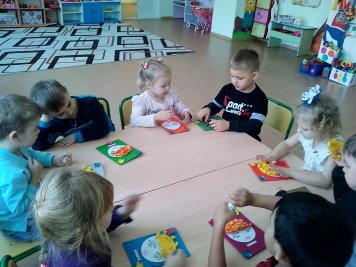 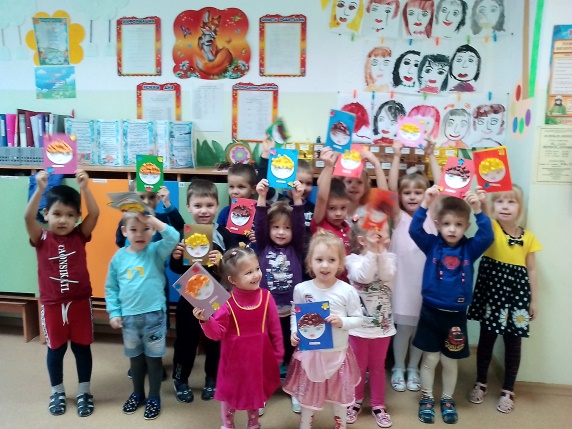 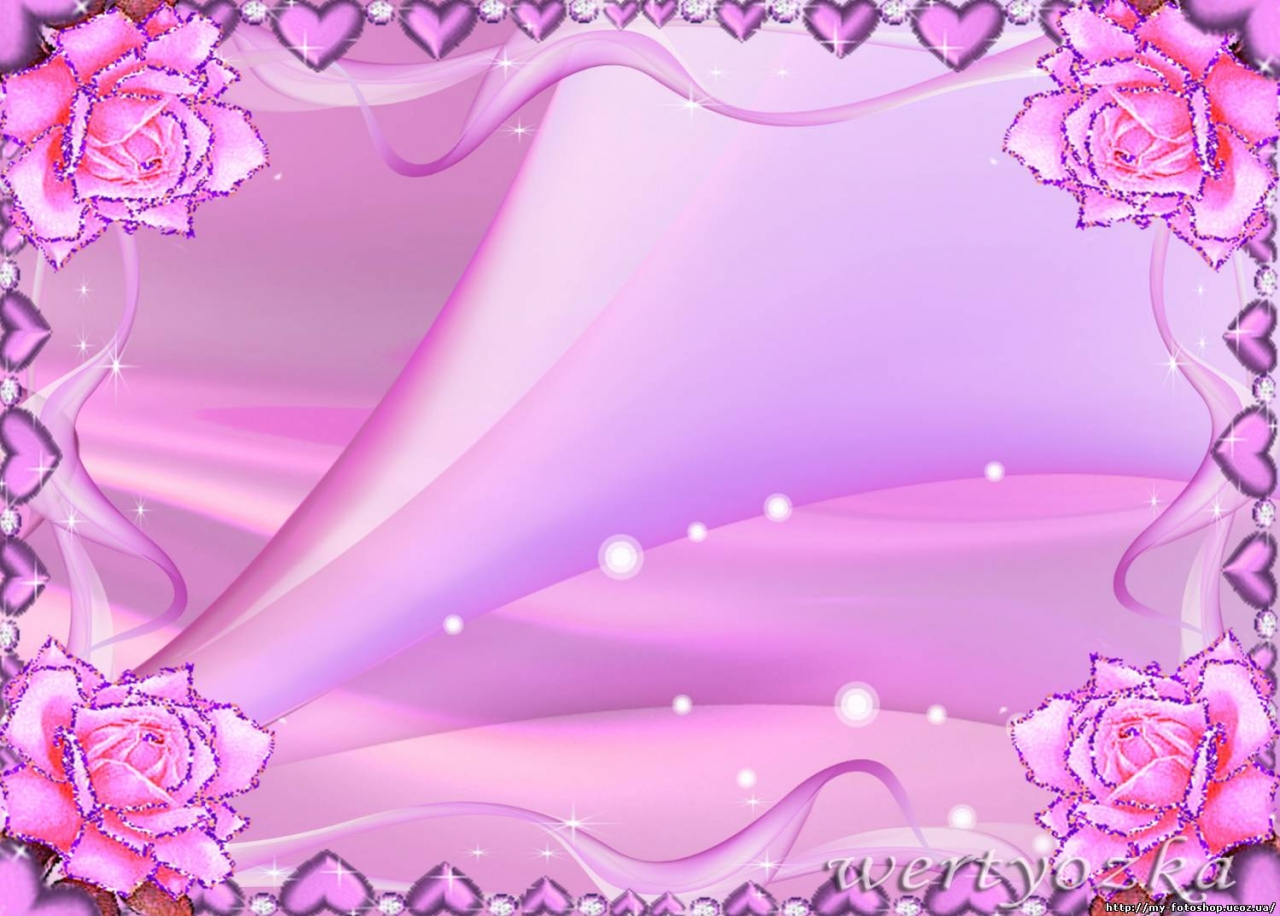 Вот и наступил долгожданный праздник! Мамы  принимали участие  в конкурсах.
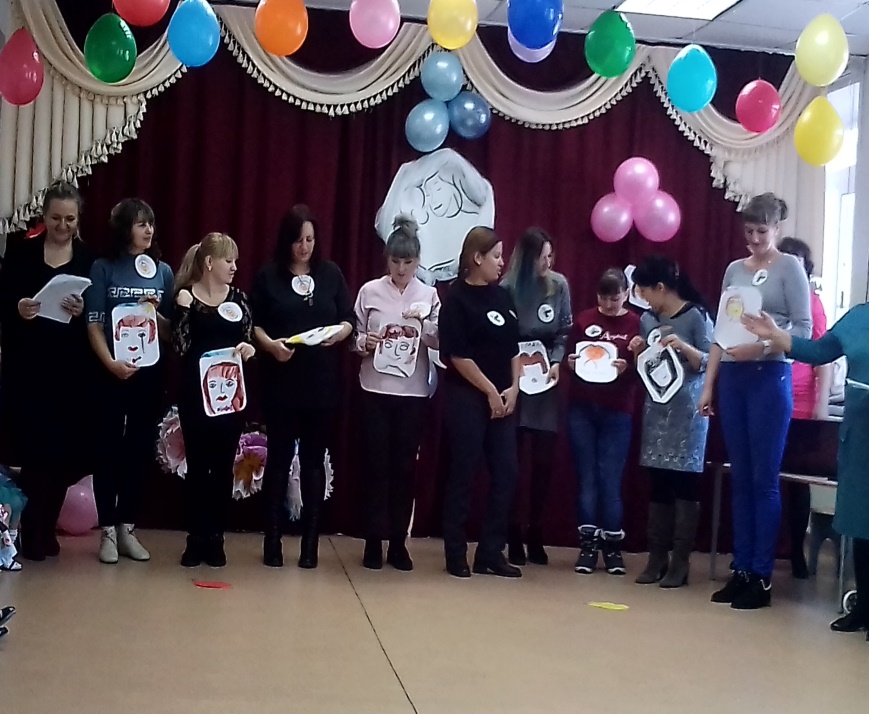 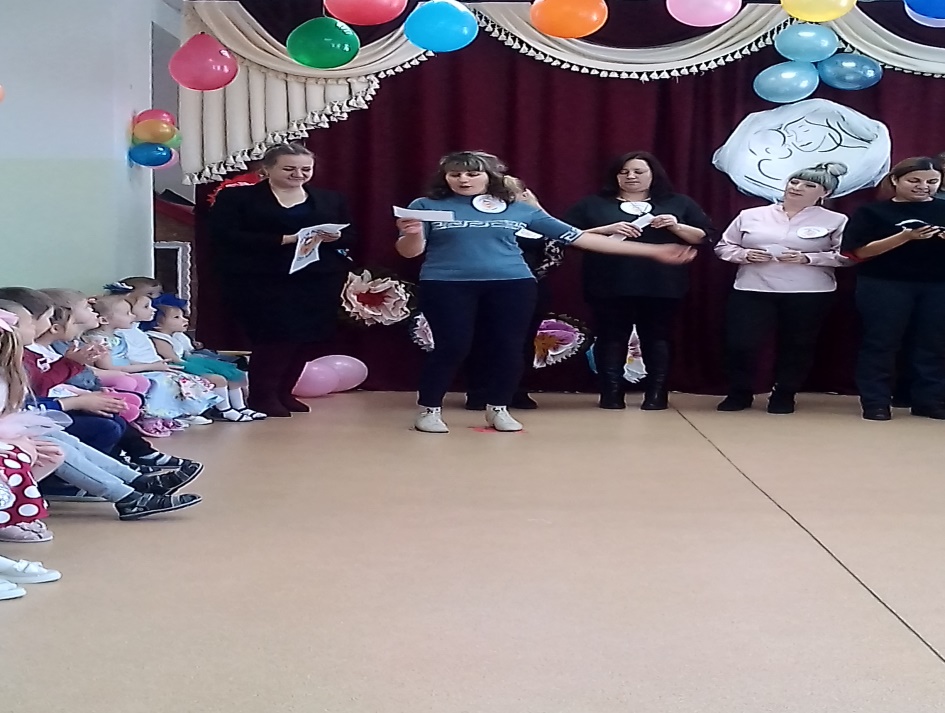 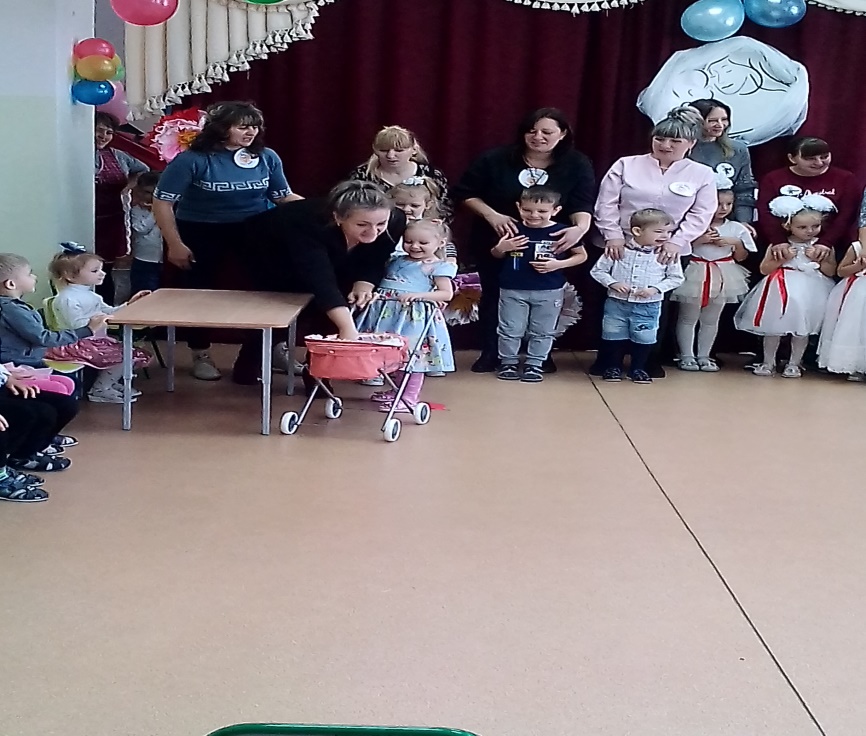 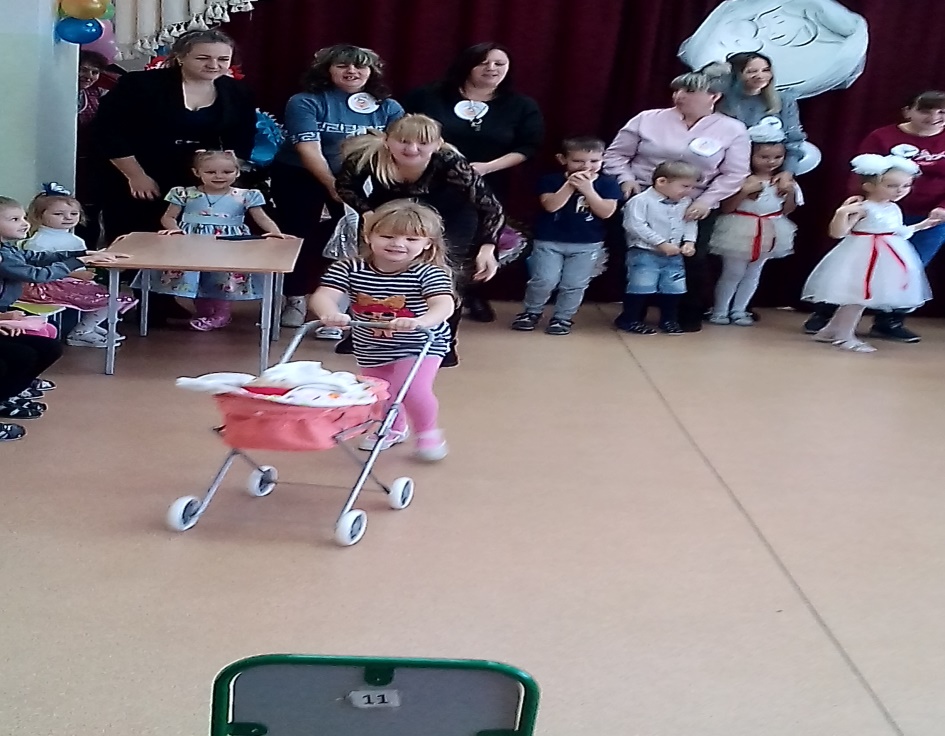 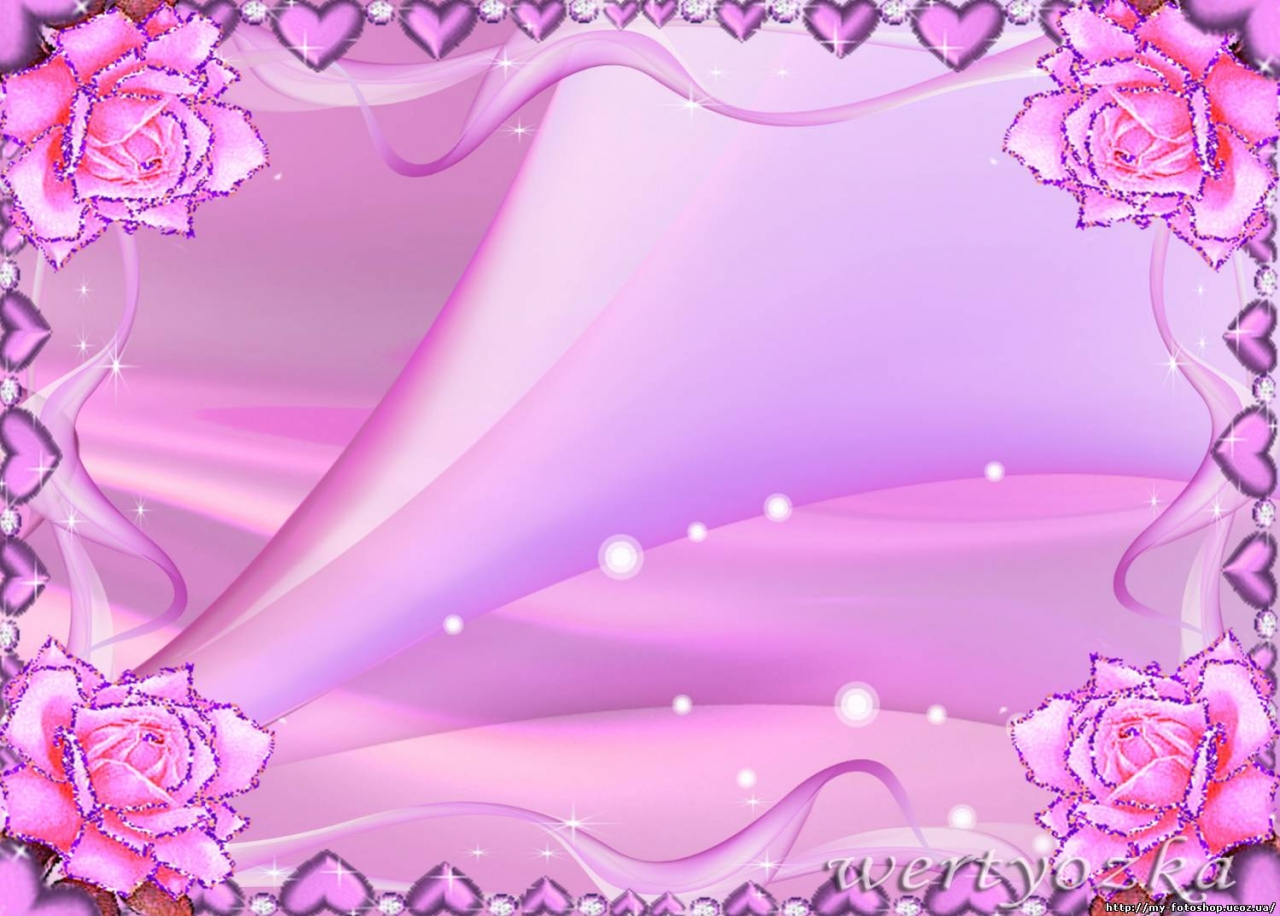 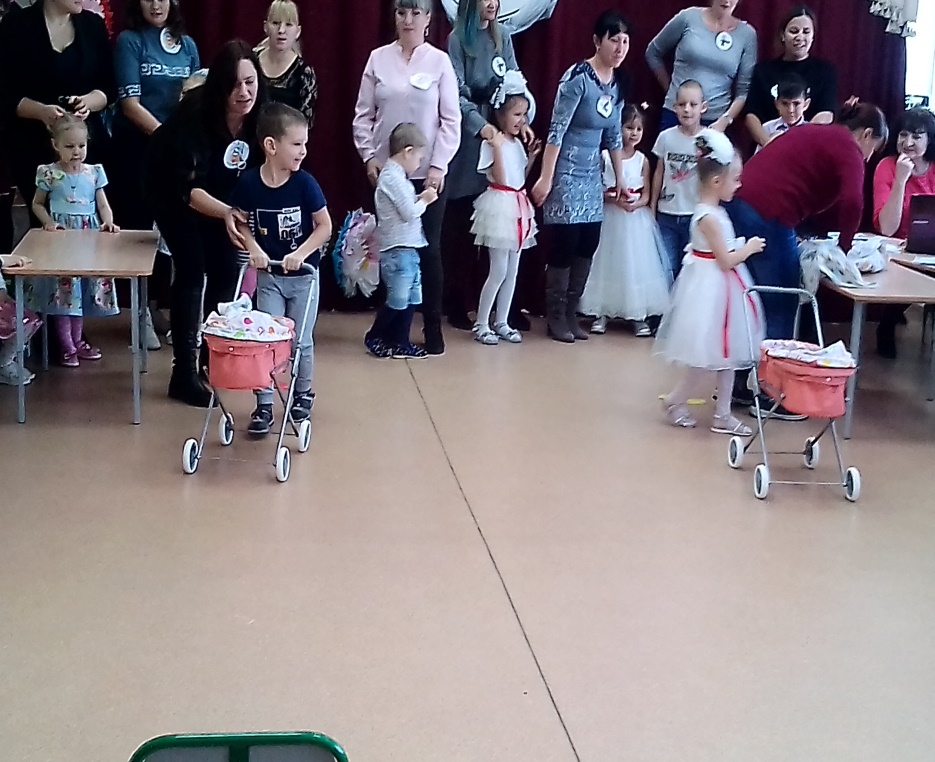 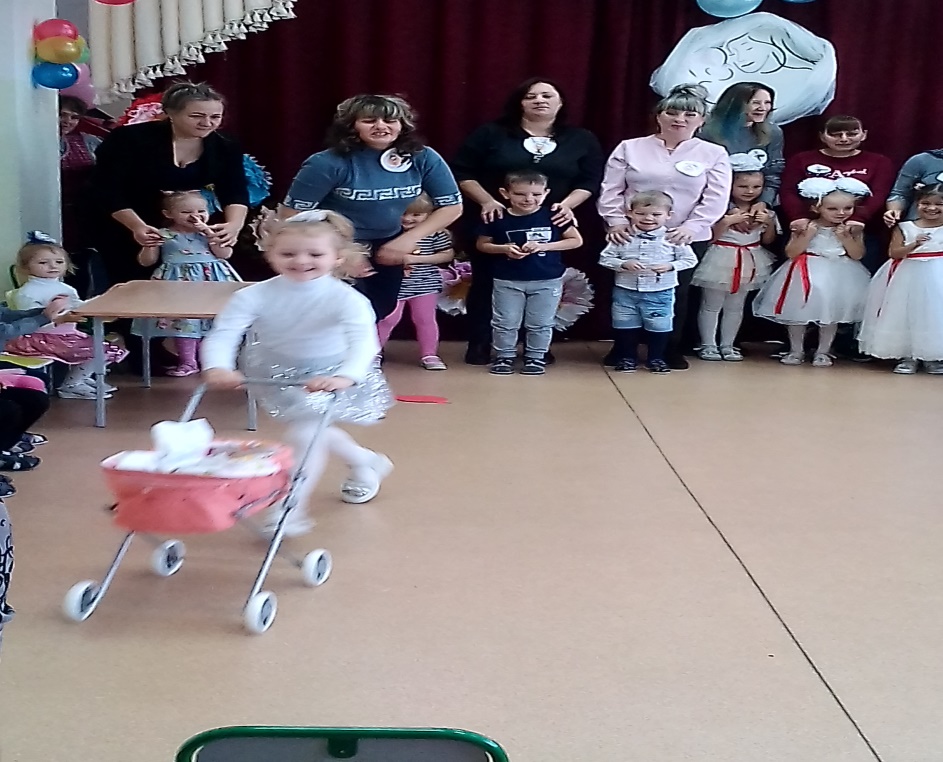 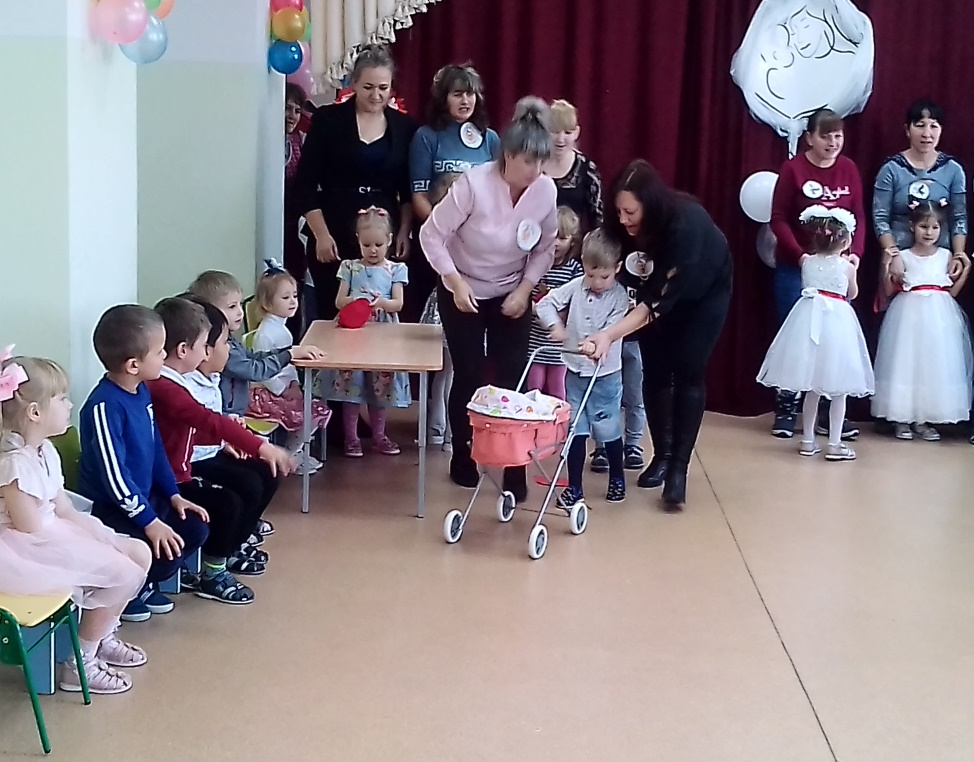 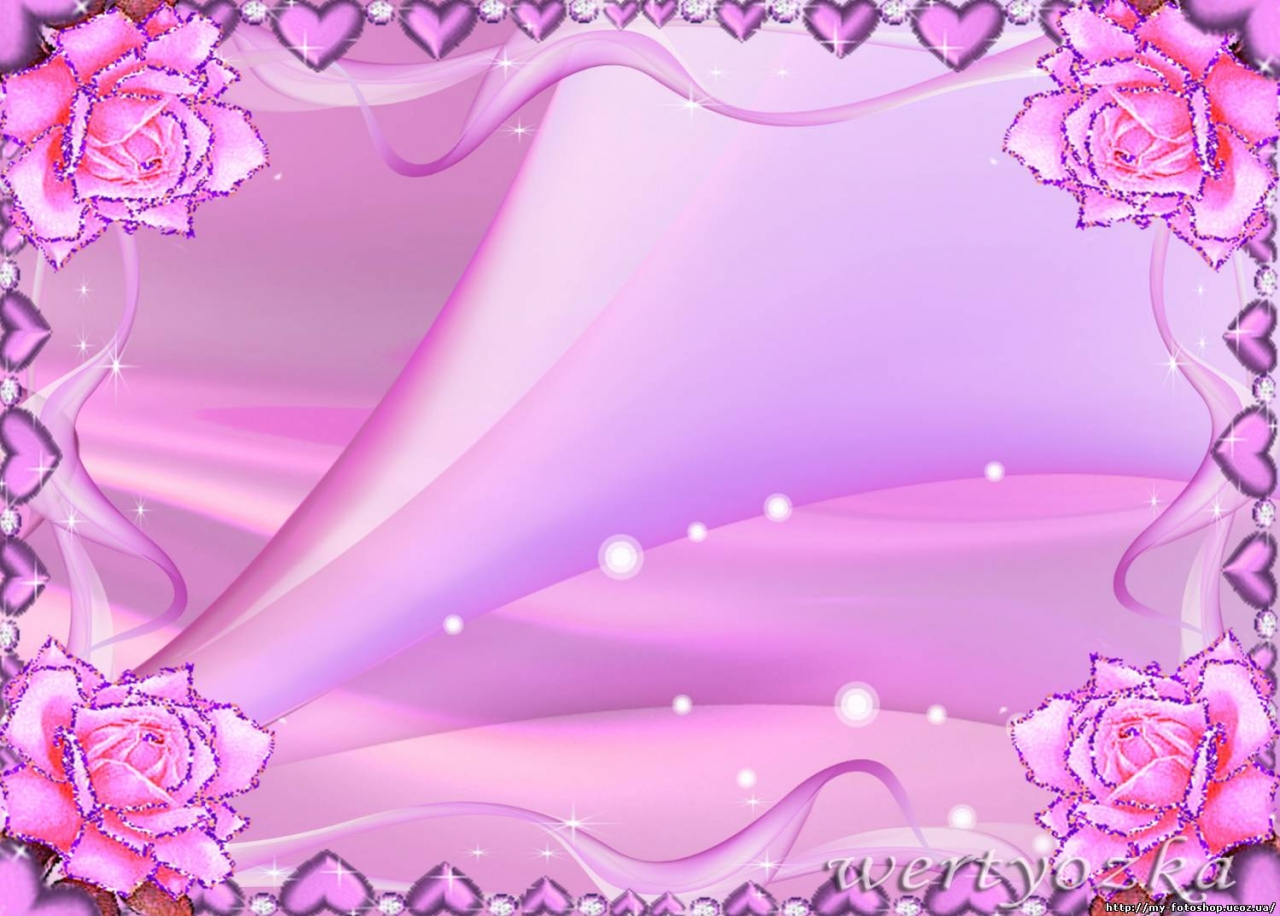 Детям хотелось порадовать своих мам, и они очень старались: пели душевные песни, рассказывали трогательные стихи, танцевали.
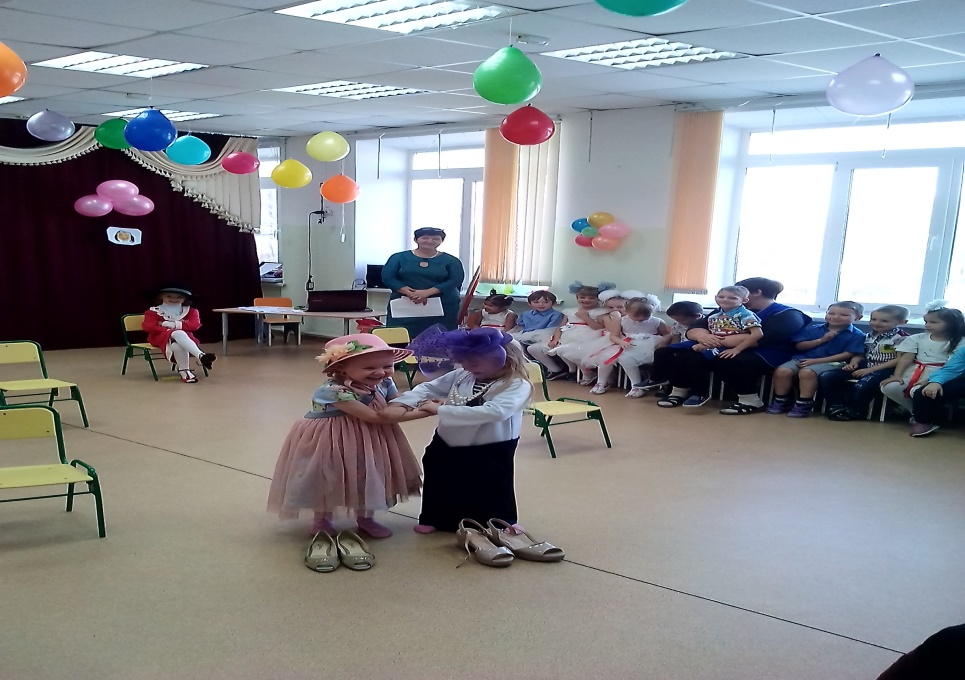 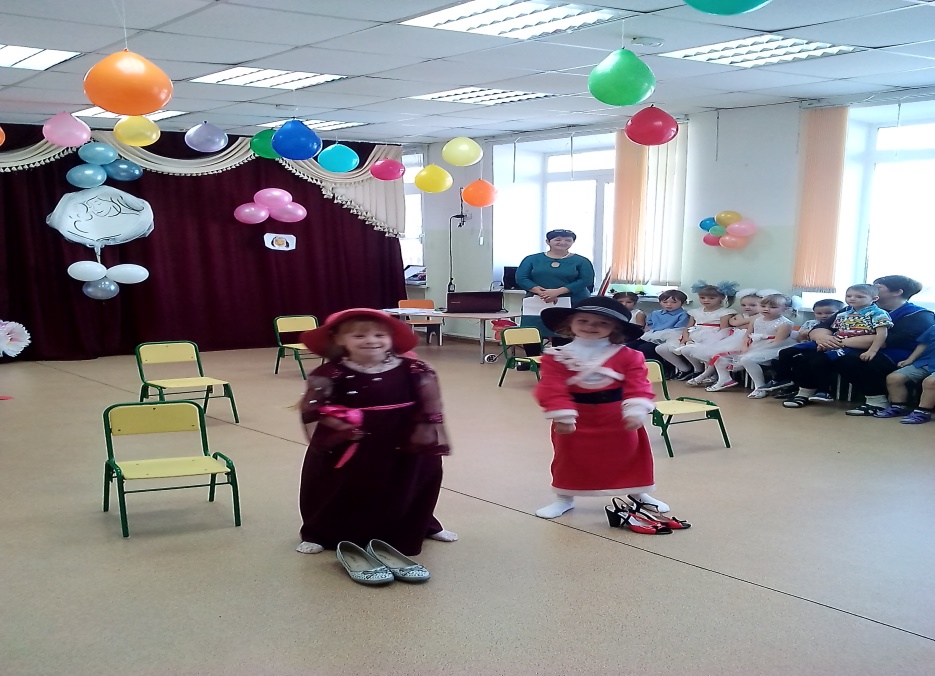 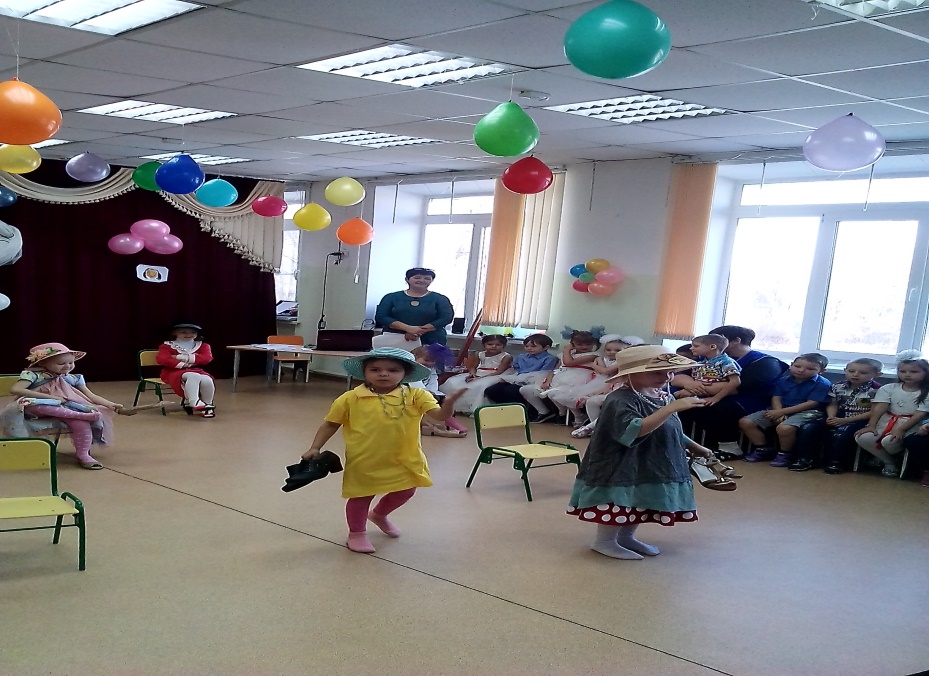 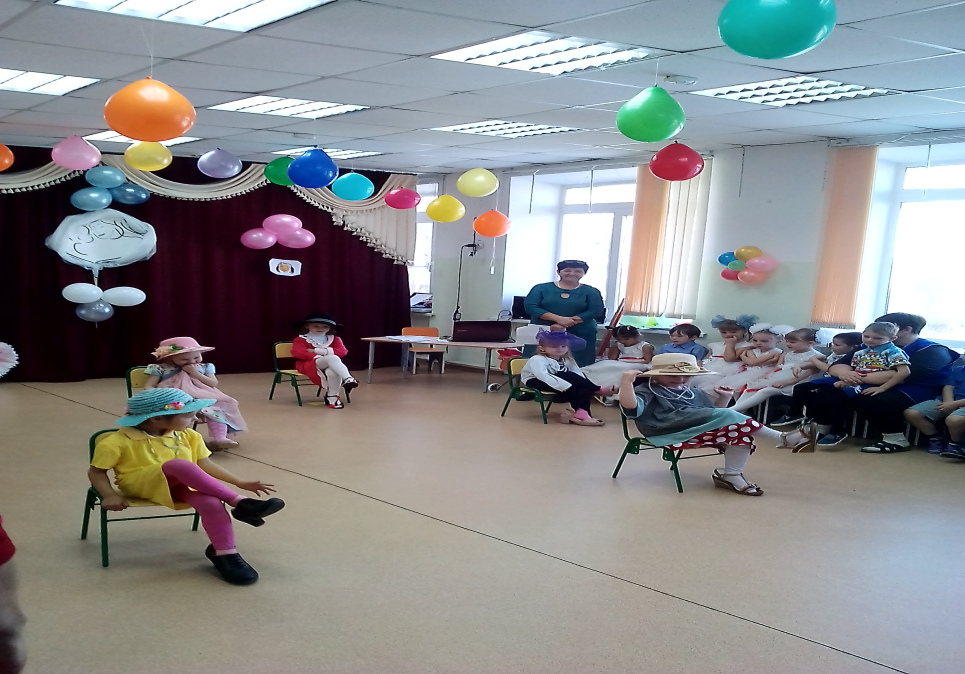 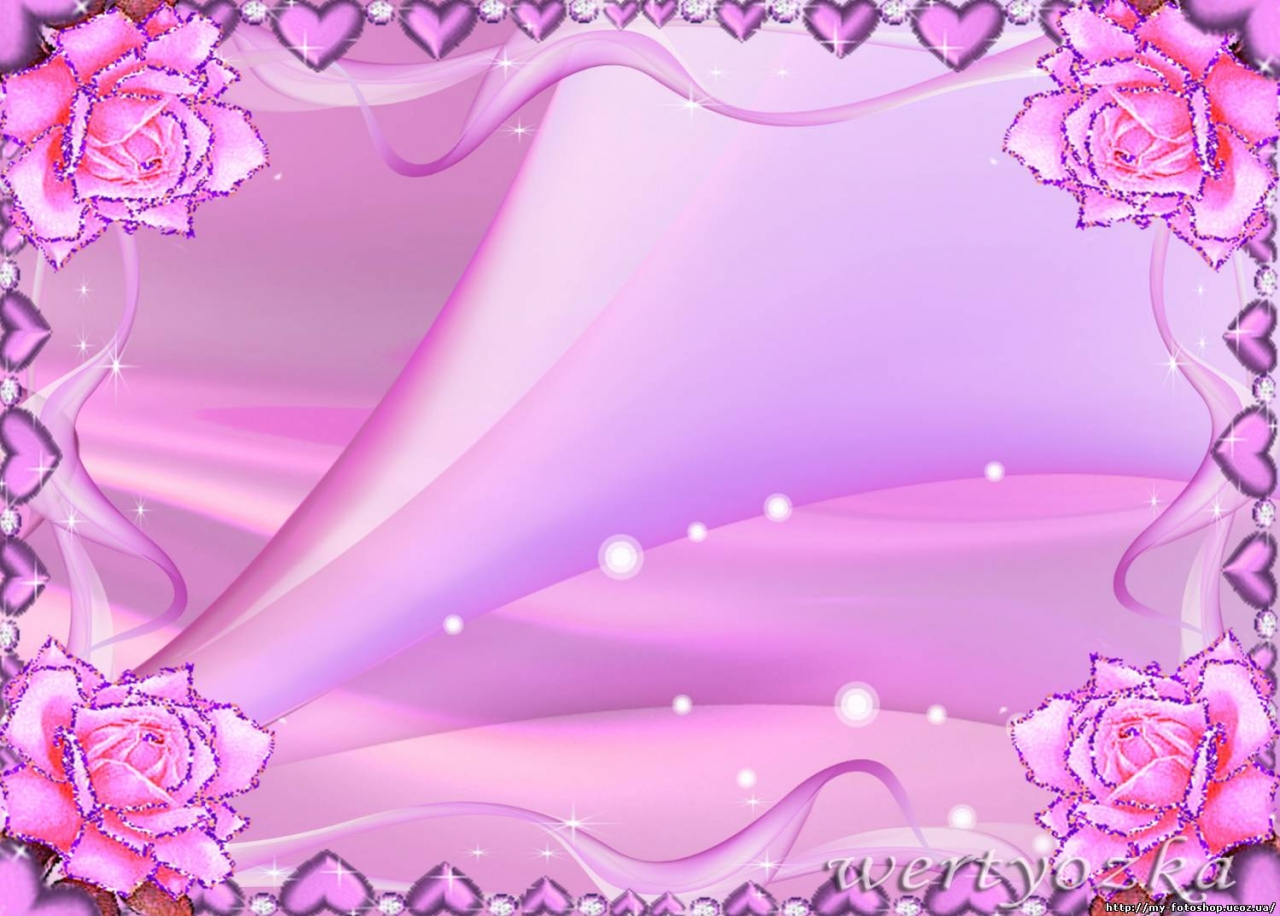 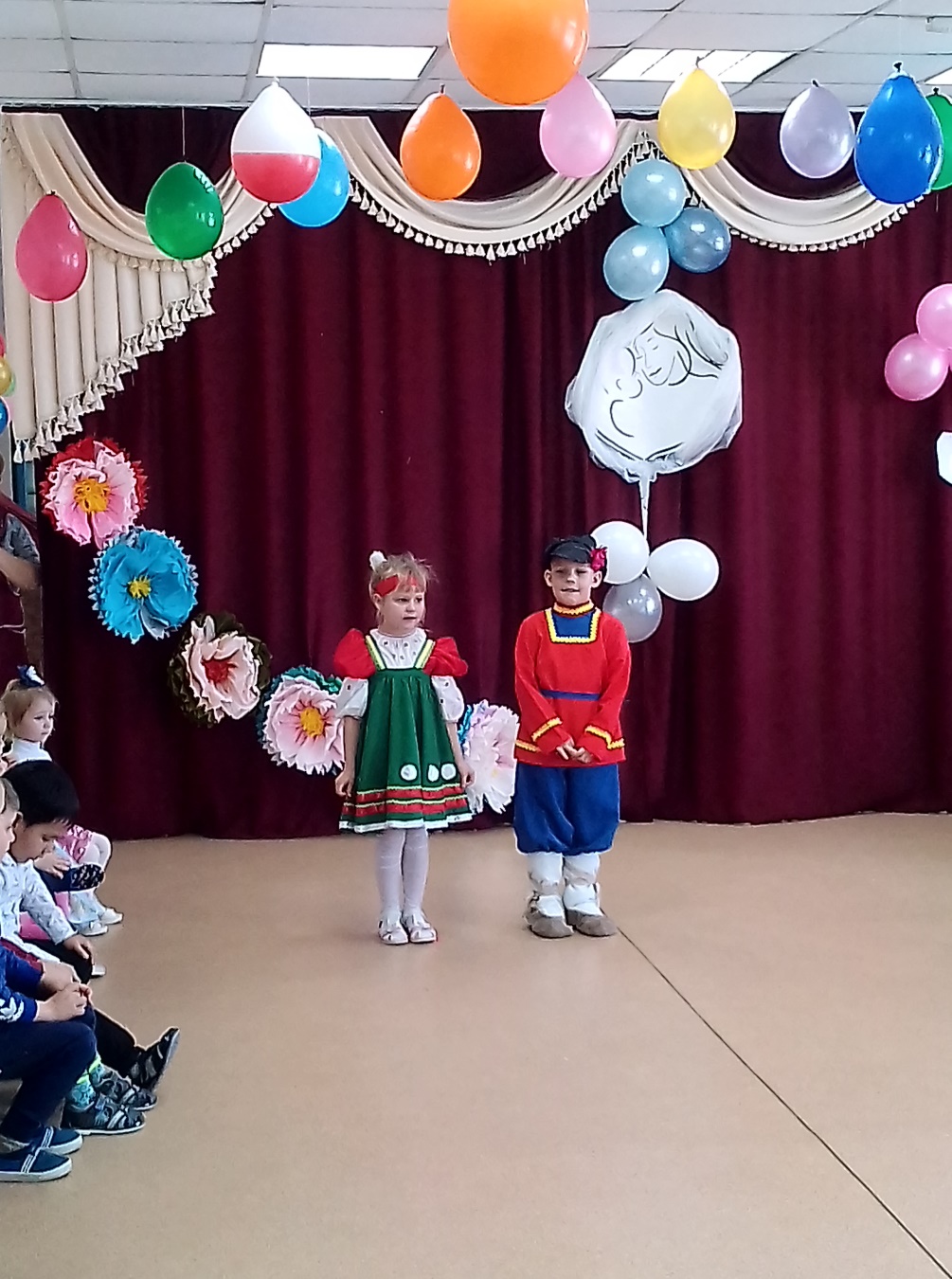 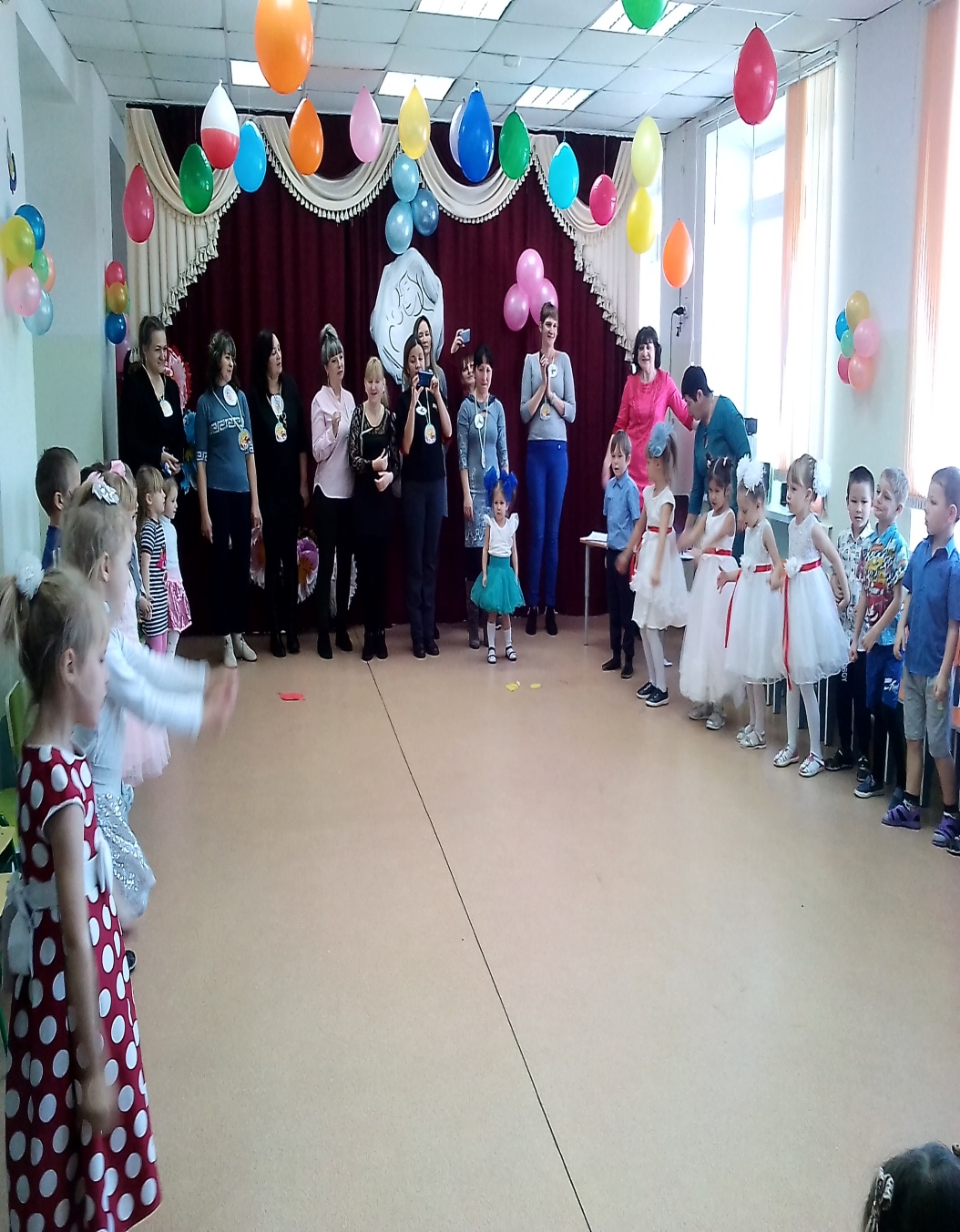 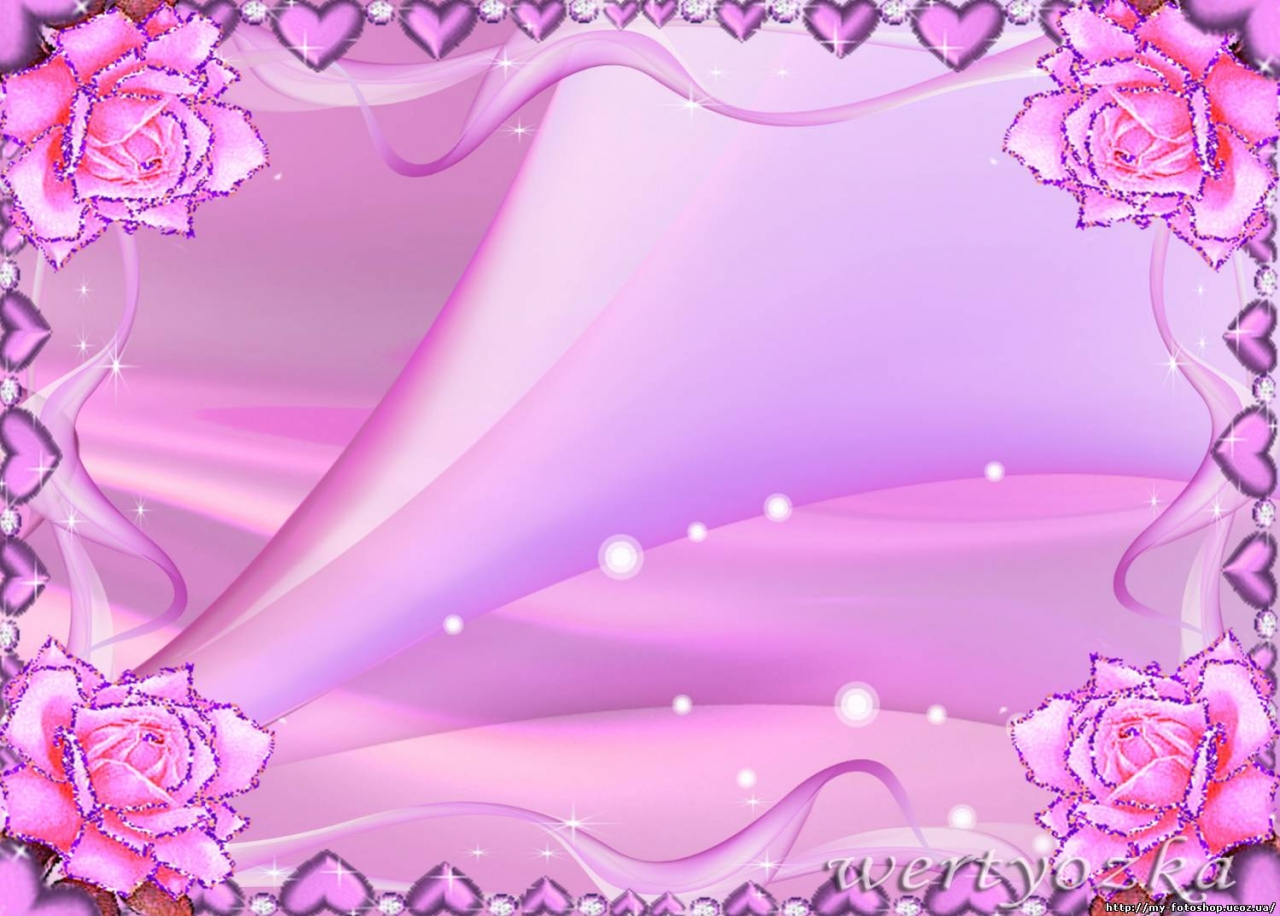 Мама – это значит нежность,
Это ласка, доброта,
Мама- это безмятежность,
Это радость , красота!
Мама- это на ночь  сказка,
Это утренний рассвет,
Мама -в трудный час подсказка,
Это мудрость и совет!
Мама –это зелень лета,
Это снег, осенний лист,
Мама -это лучик света, 
Мама- это значит ЖИЗНЬ!
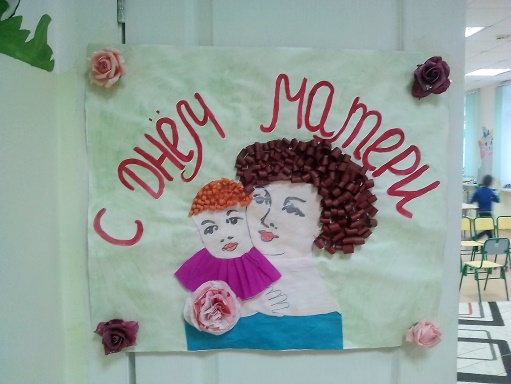